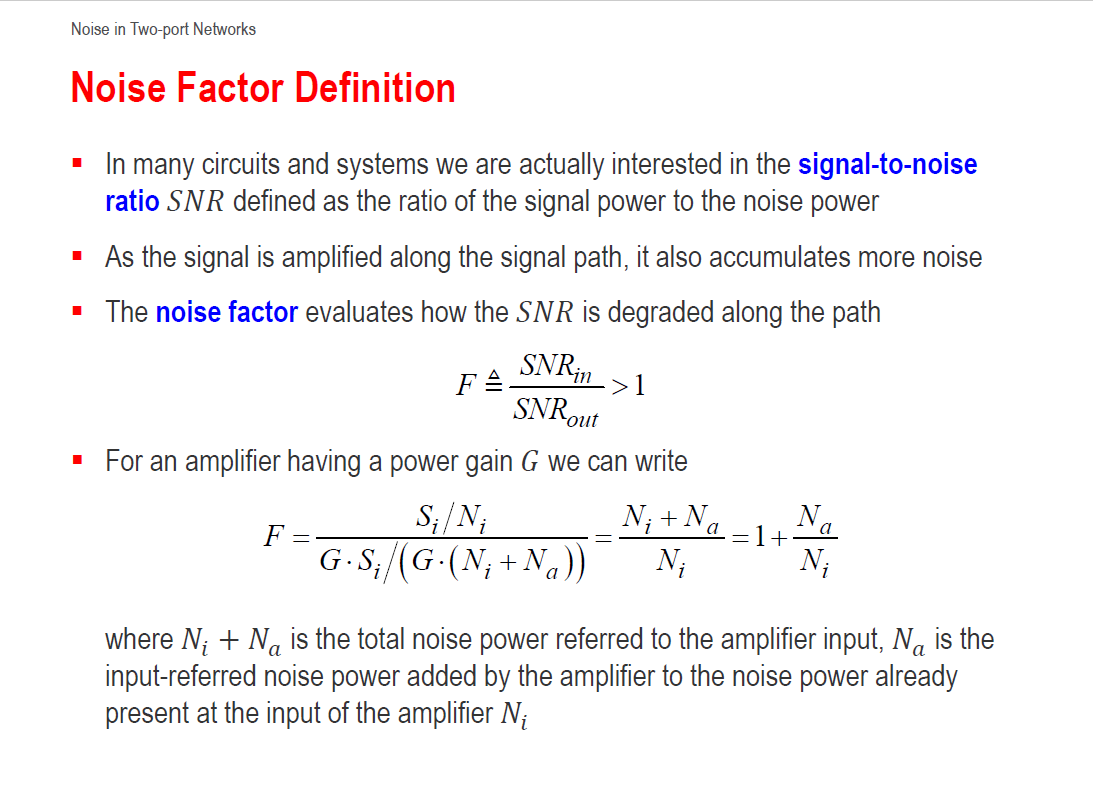 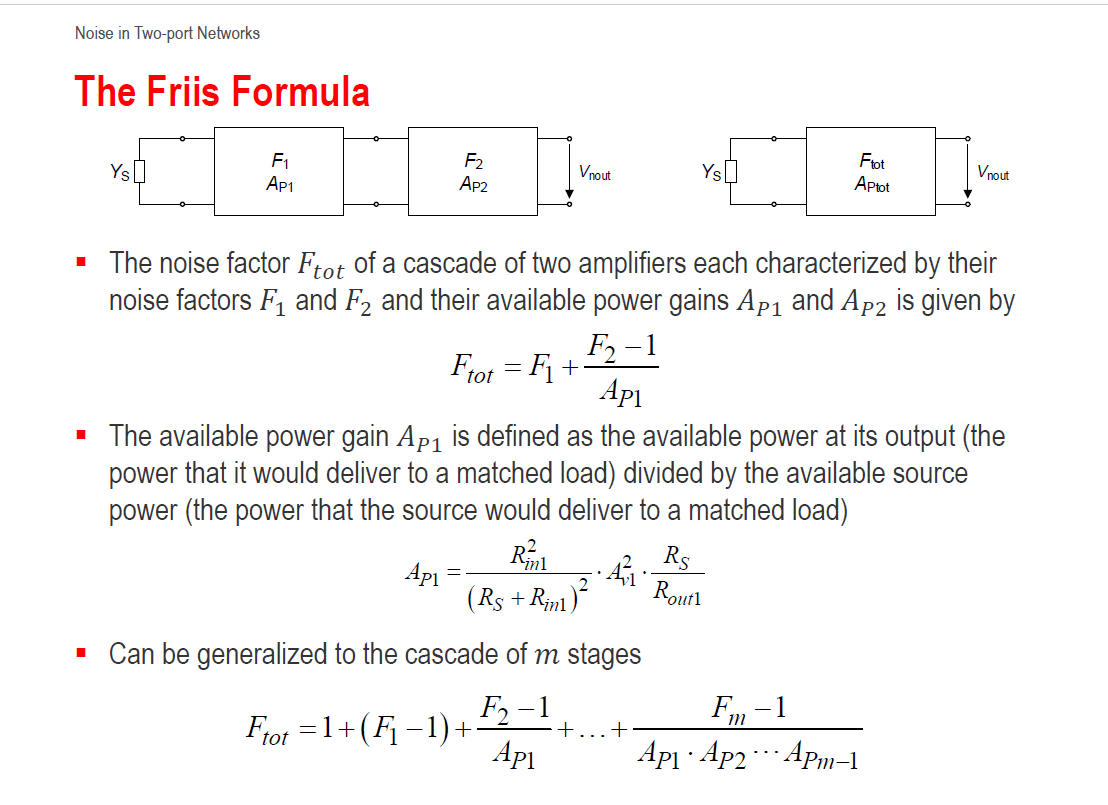 Useful formula’s for Ex.5
Friis formula’s 





dB to linear conversion
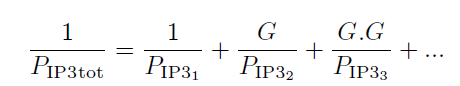 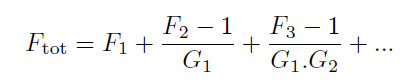 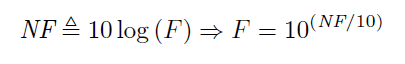 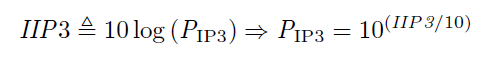